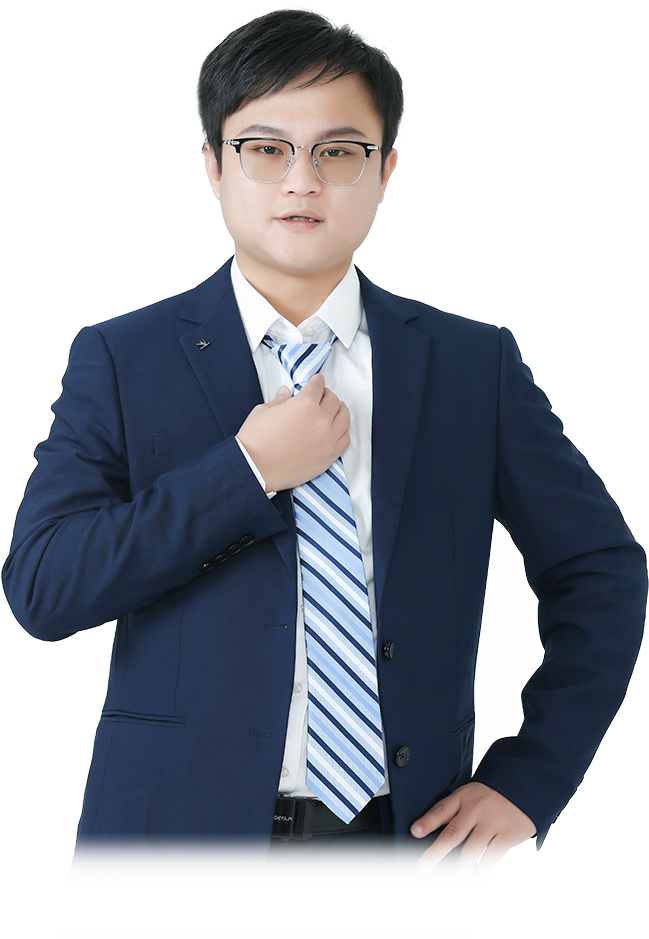 风口T+3
布局回档
3月23日 20:15
罗雪奎
执业编号:A1120616080001
十多年证券市场经验，本科金融主修，个人独创《底部三买点》《一分钟选股法》 《五进五出法》 配合短线买卖《超级买入法》深入浅出的解析个股买卖原理，提倡用最简单的方式去操作股票
0 1
市场环境
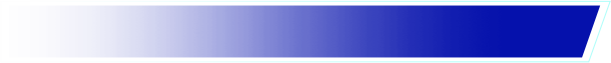 0 2
三阳开泰找异动
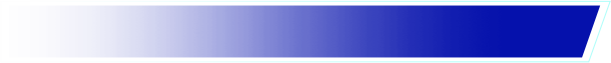 0 3
龙虎找异动
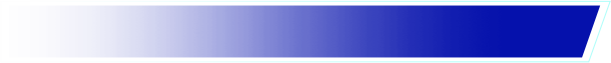 PART 01
市场环境
市场阶段高切低
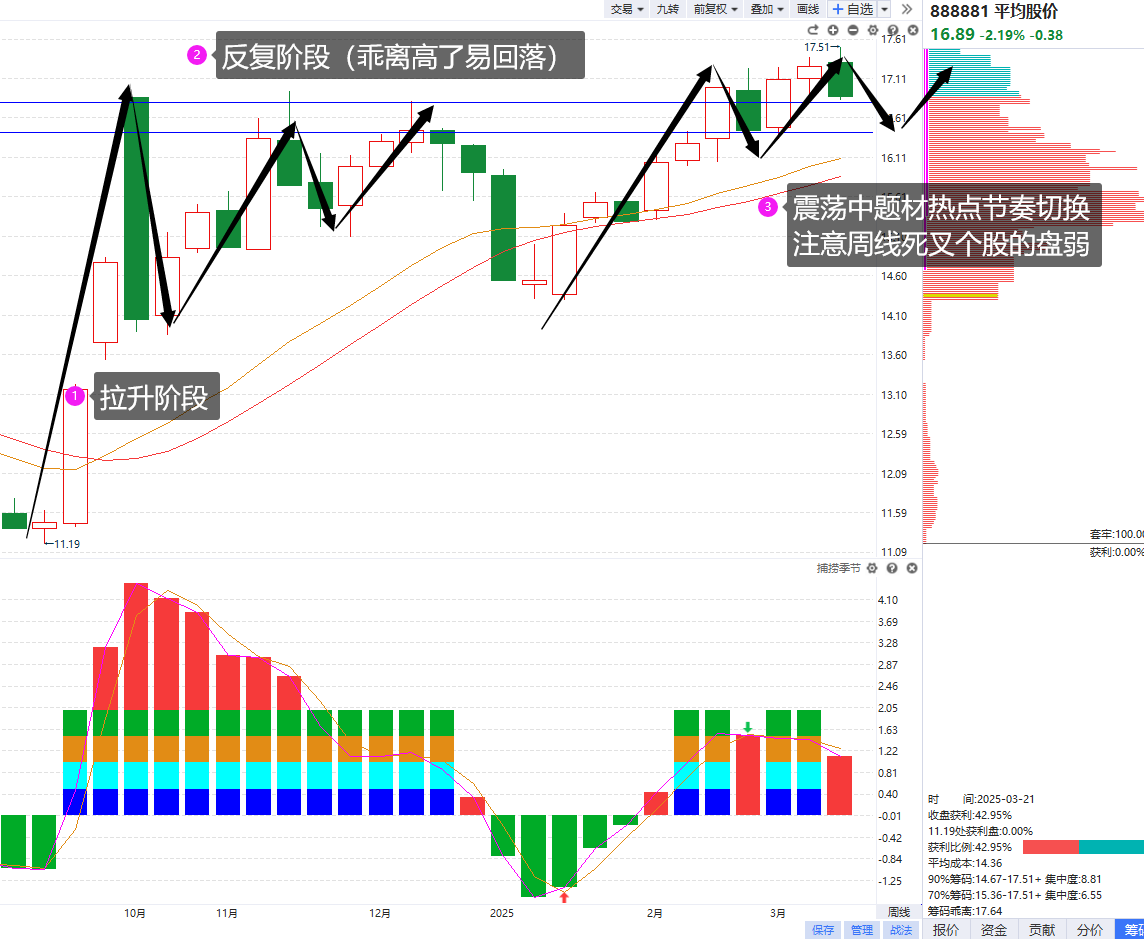 市场背离释放阶段
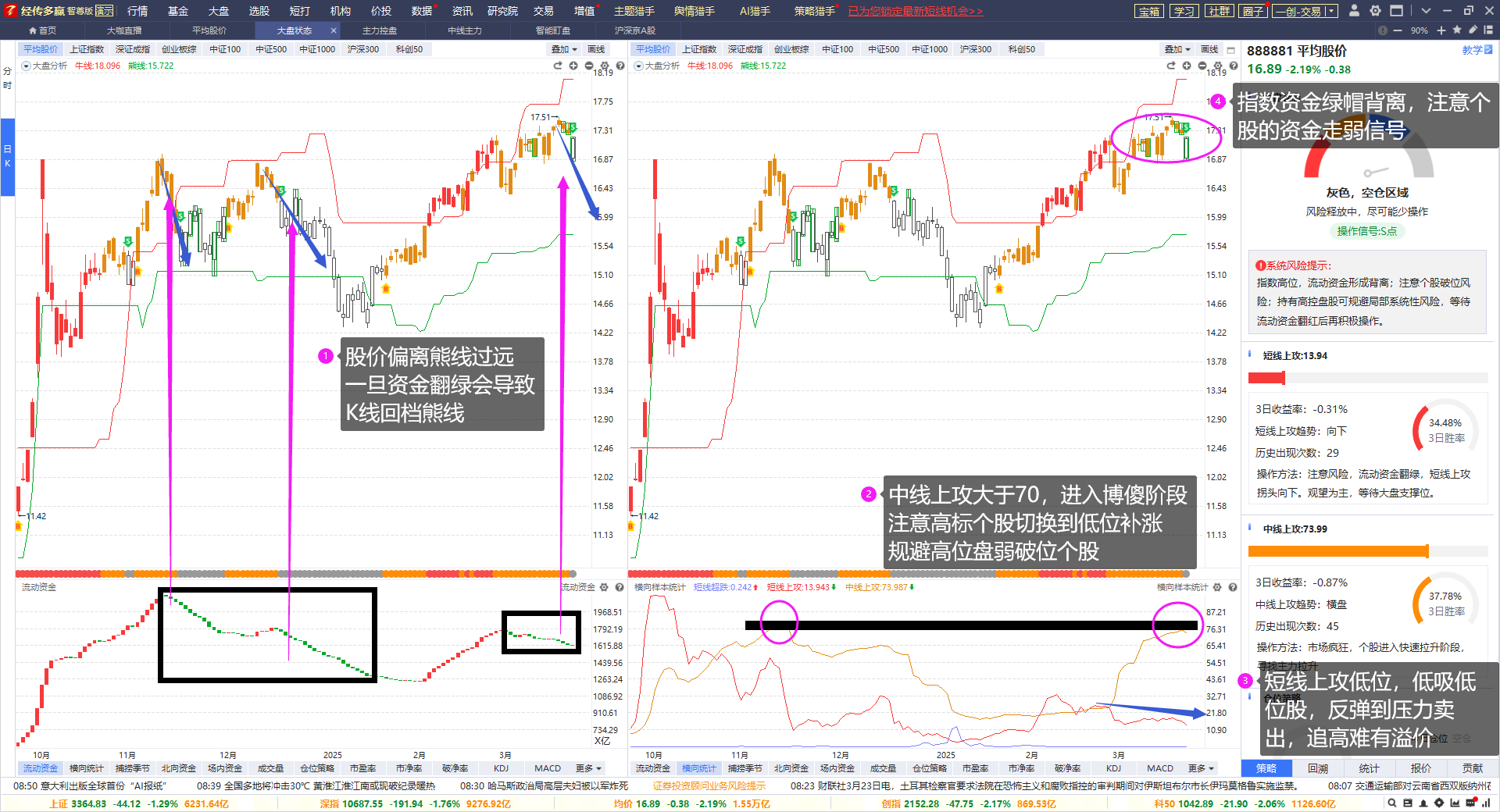 市场阶段高切低
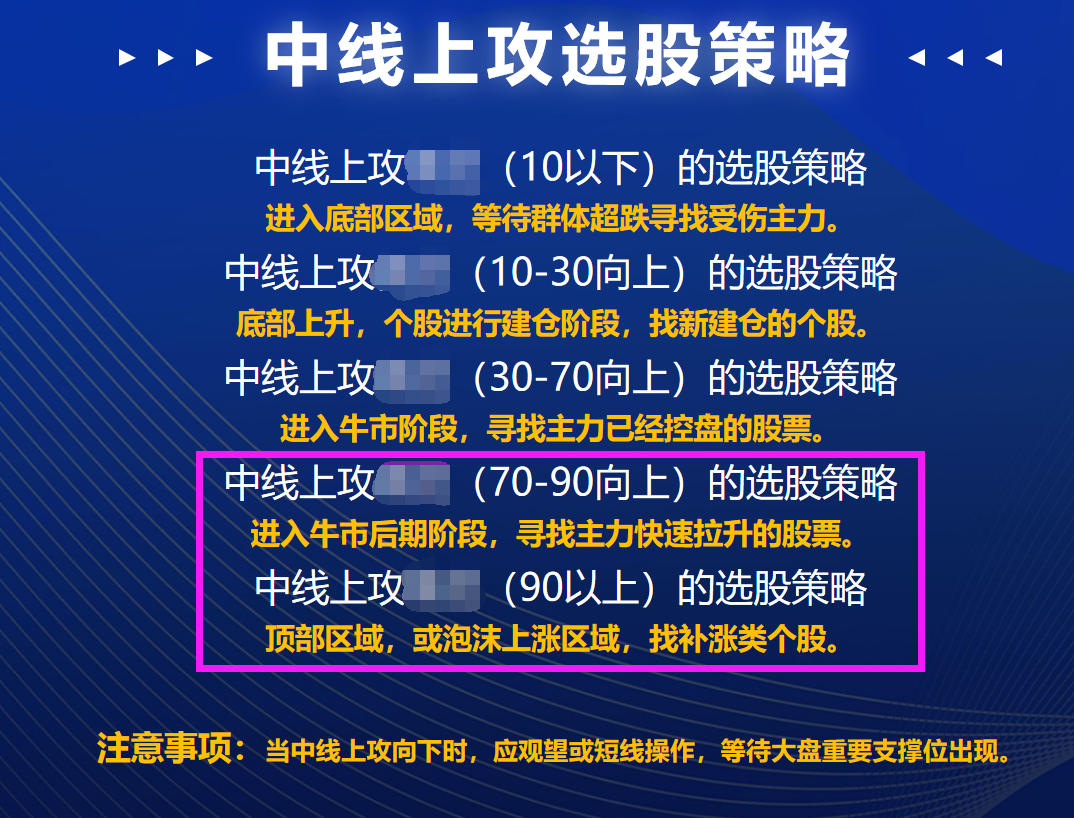 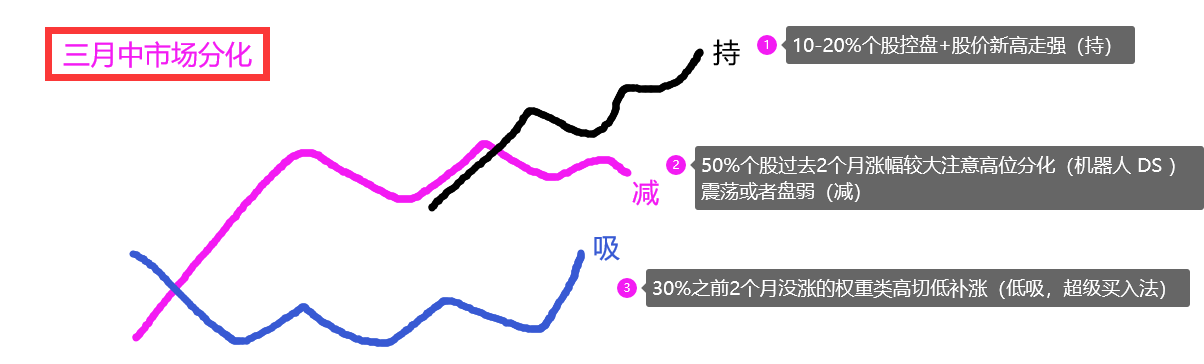 规避高位趋势盘弱个股
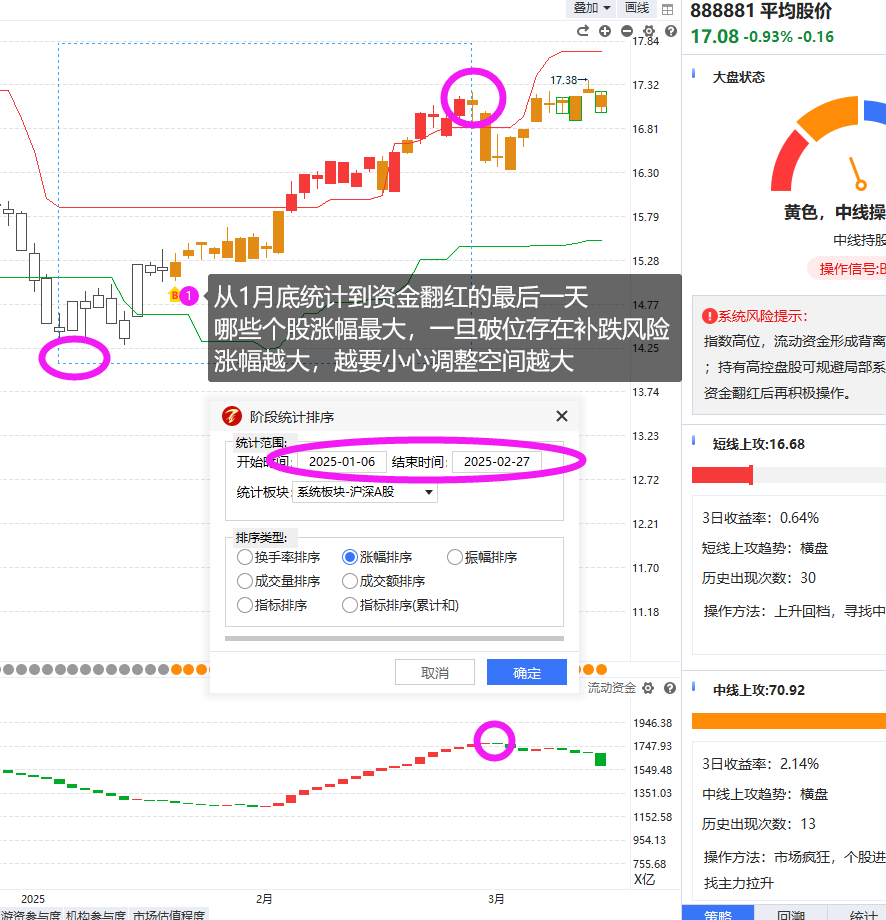 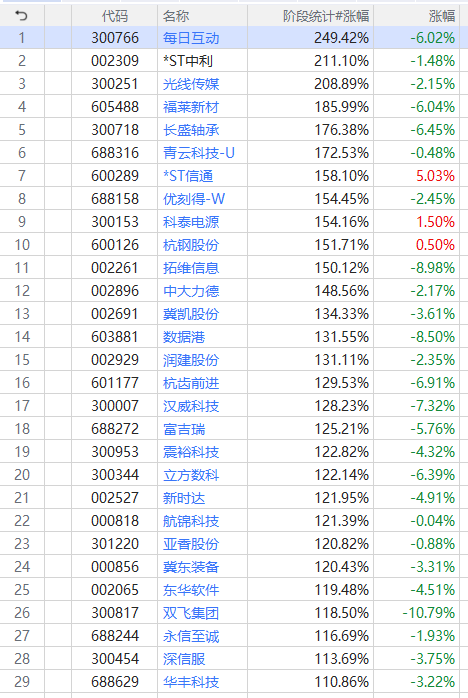 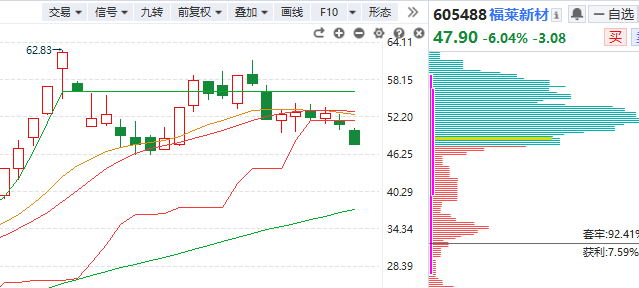 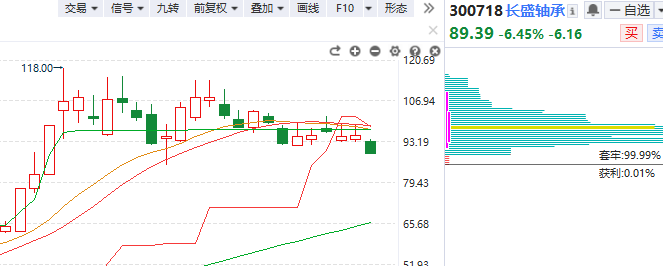 PART 02
分时异动
L1和L2的区别
14:56:42，在这一秒内有28笔撮合成交的数据
第一笔为20.60的价格，撮合成交了3手
来源：交易所会把单位时间内撮合成交的每一笔数据传输过来
含义：可看到每一笔是怎么成交的，并看到所有大单的数据
分时找异动机会
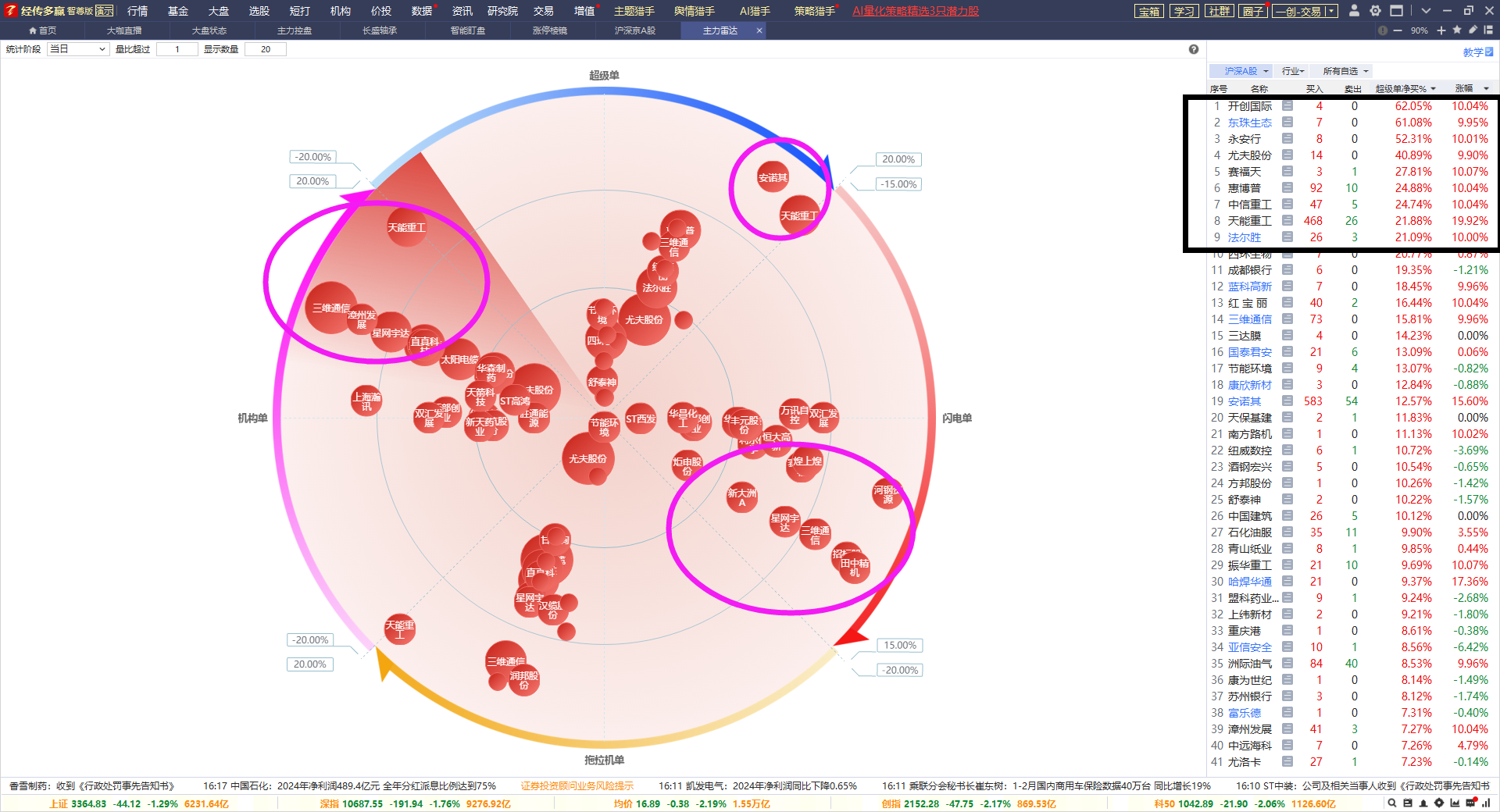 日内大单占比较高个股是近期最有爆发力的方向
寻找三阳开泰机会
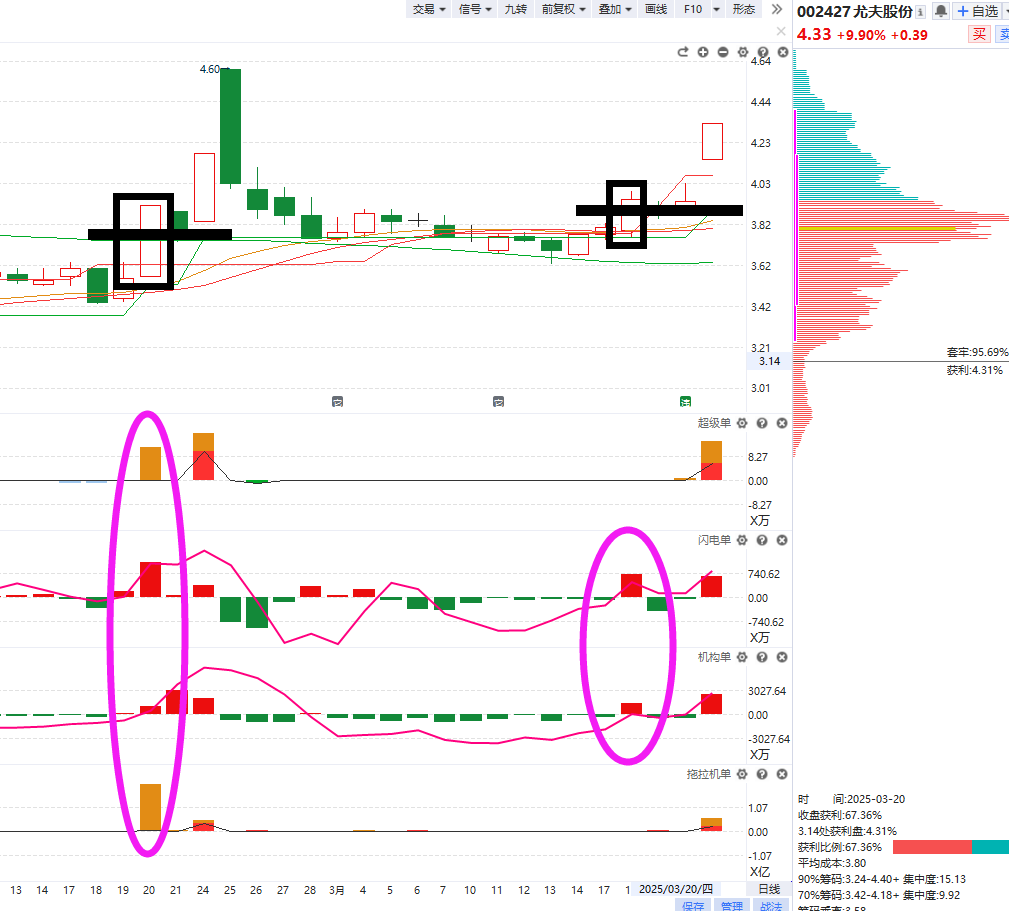 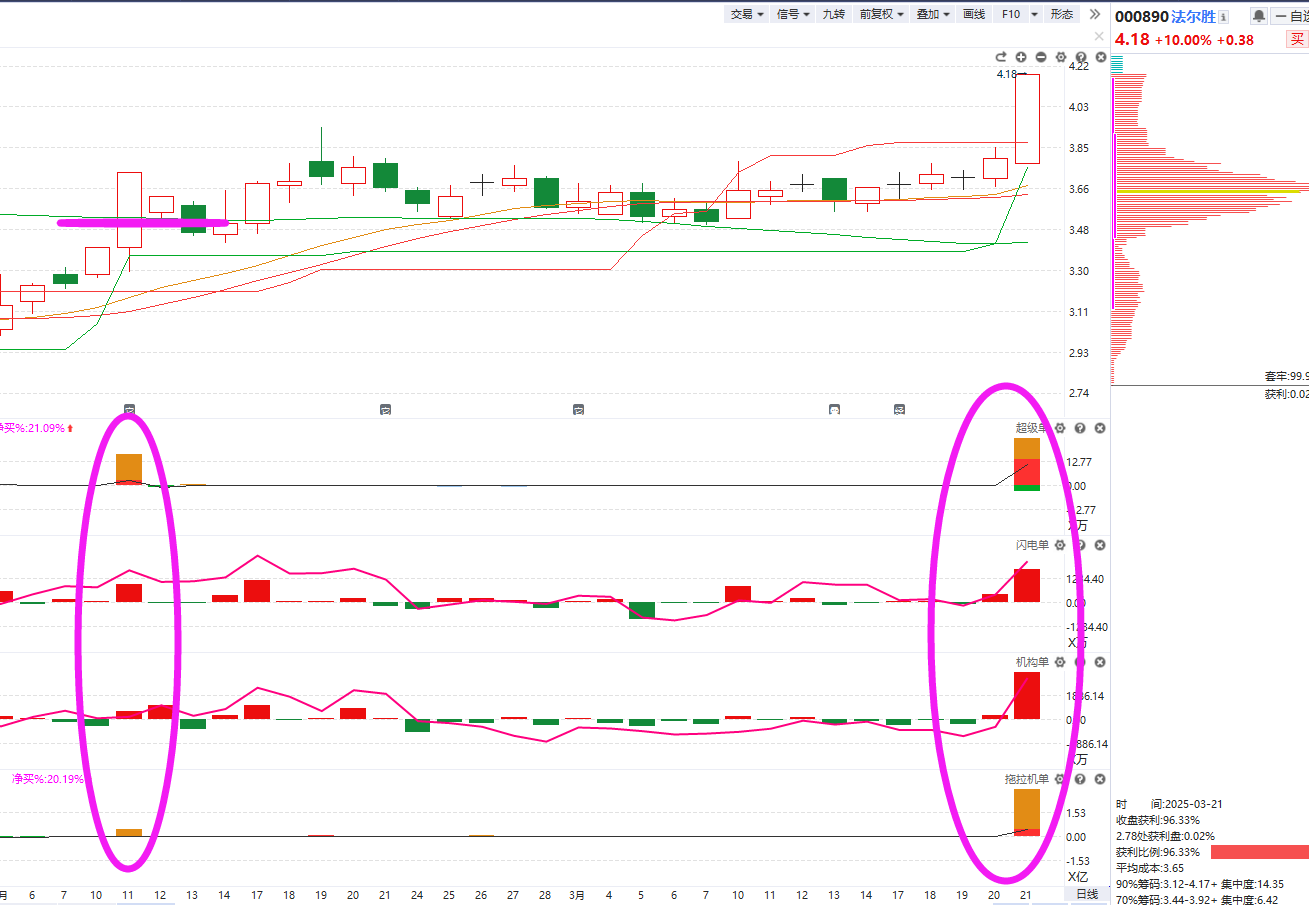 超级买入法和T+3回档
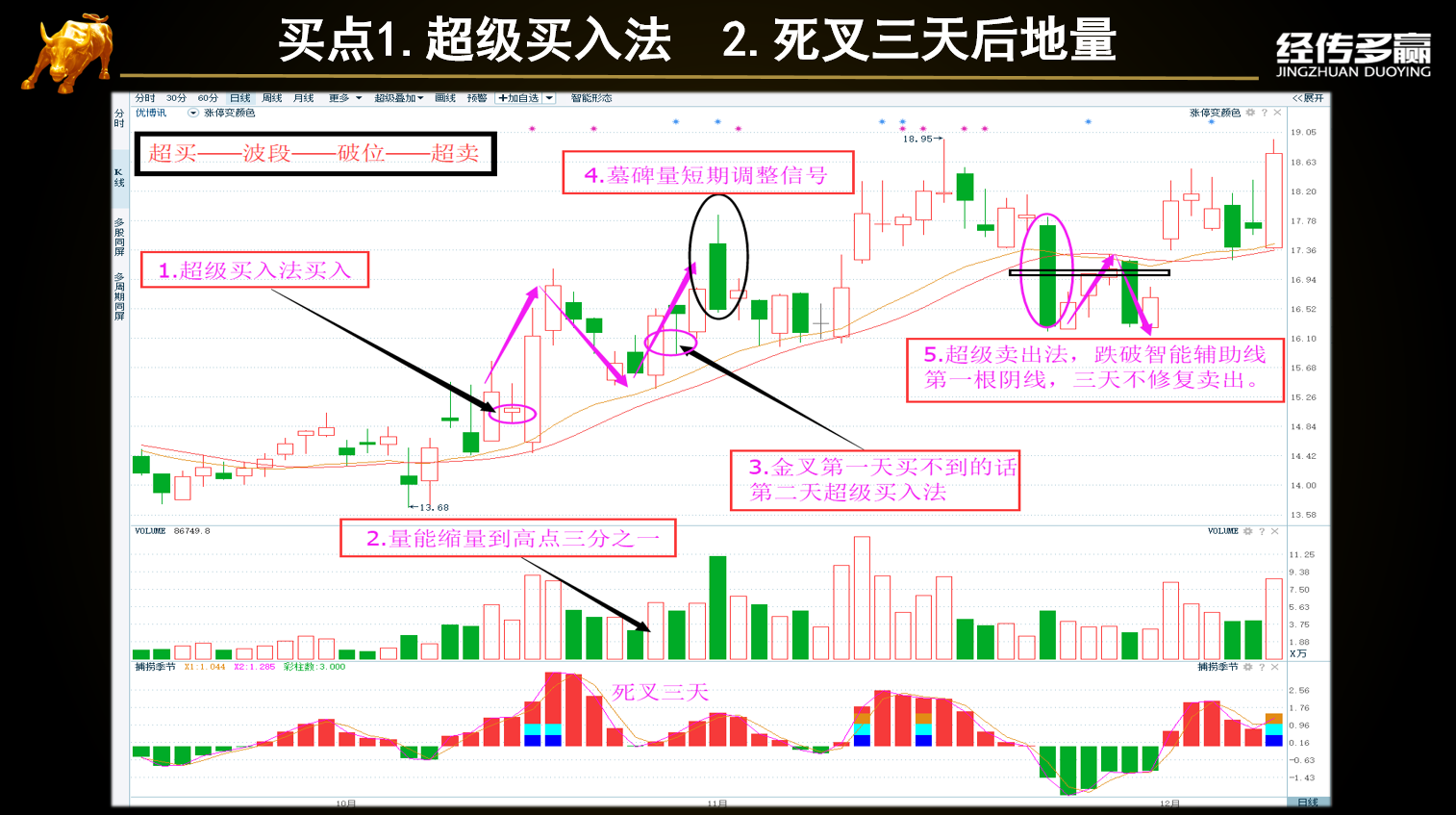 热点+超级买入法
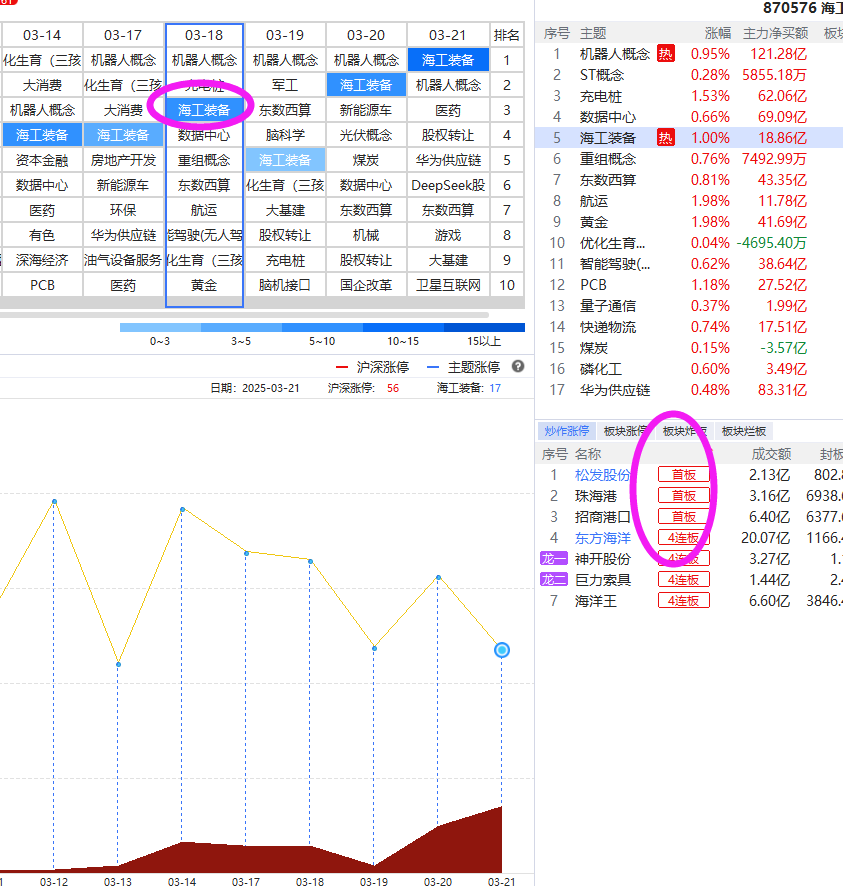 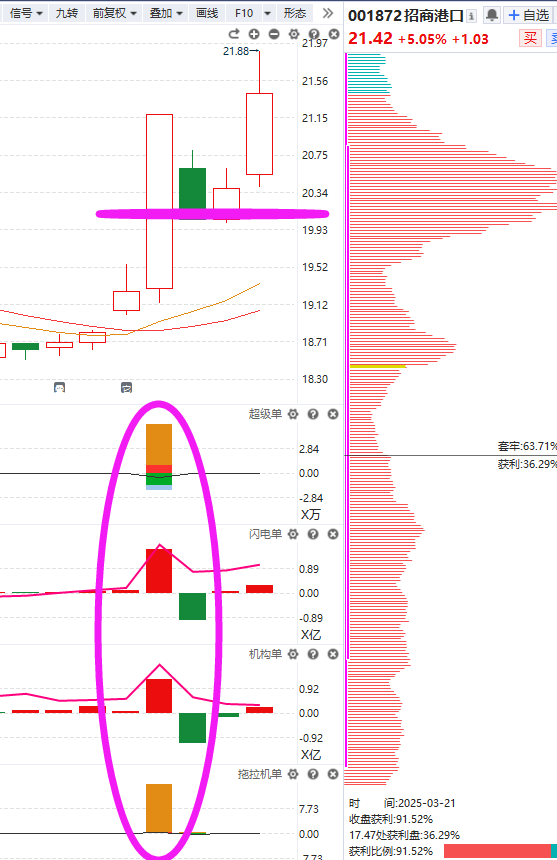 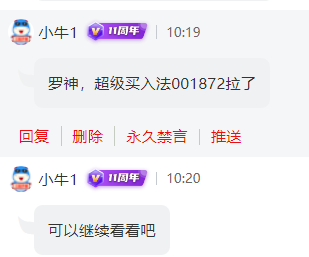 异动靠前板块首板找
三阳开泰机会
热点+T+3
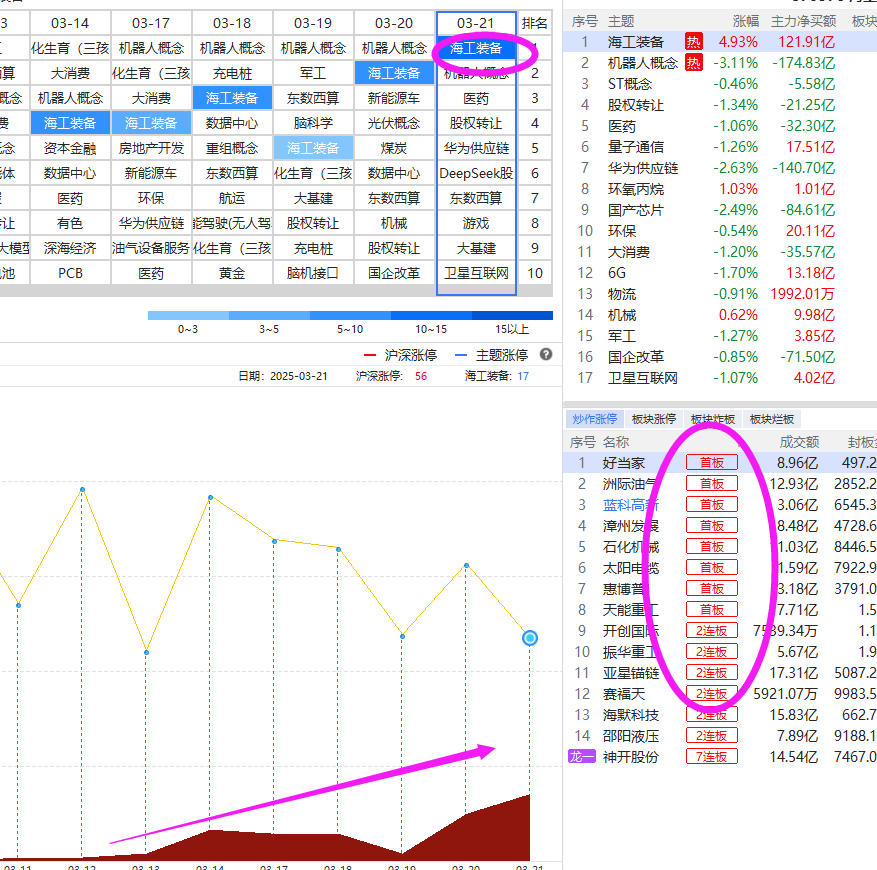 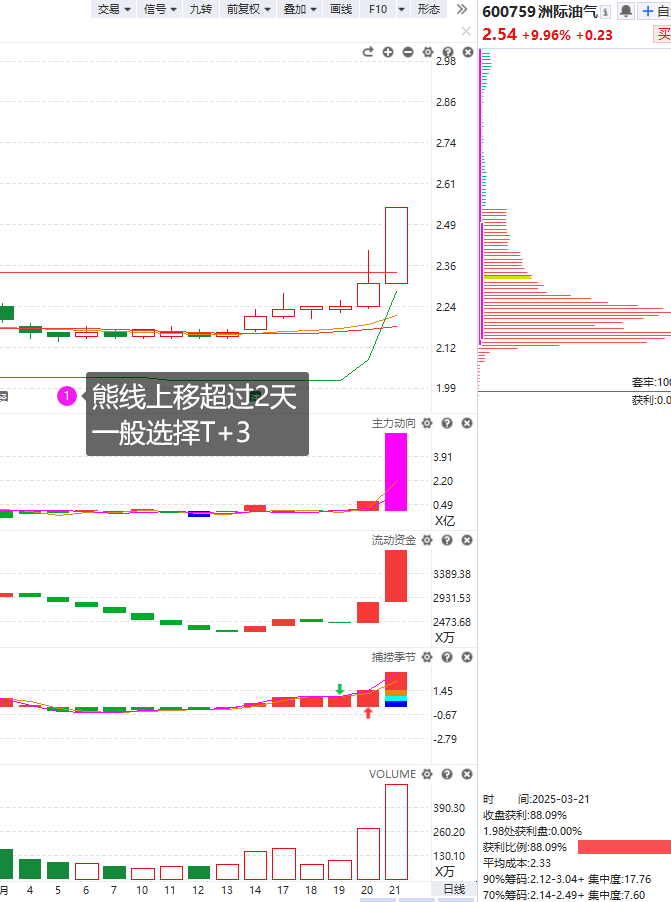 热点涨停大于10

如果熊线上移或
上涨超过2天中阳
一般选择T+3
PART 03
龙虎找异动
板块龙虎异动
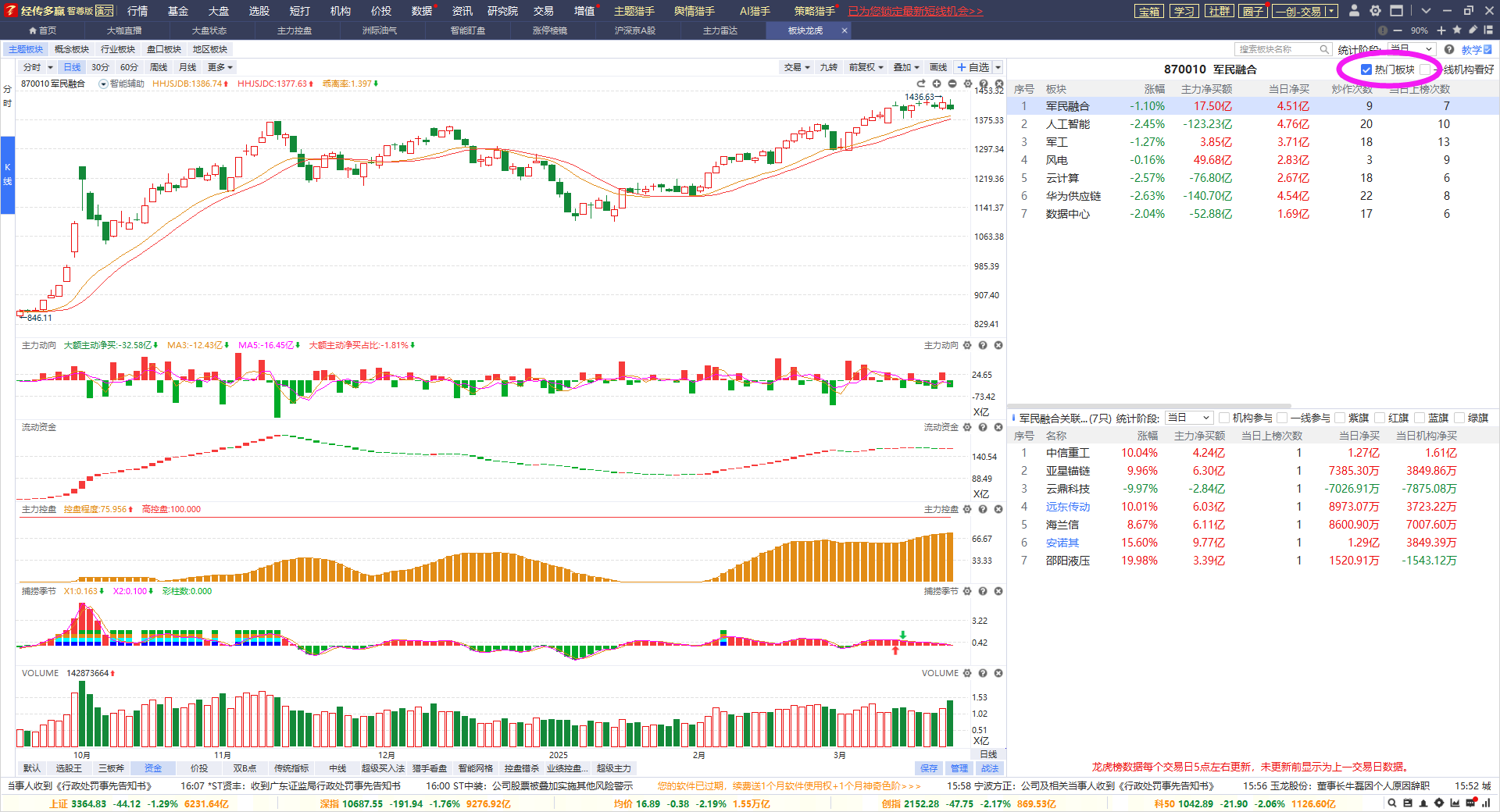 警惕过期十日热点高标出现分歧
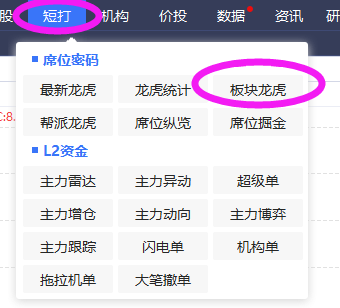 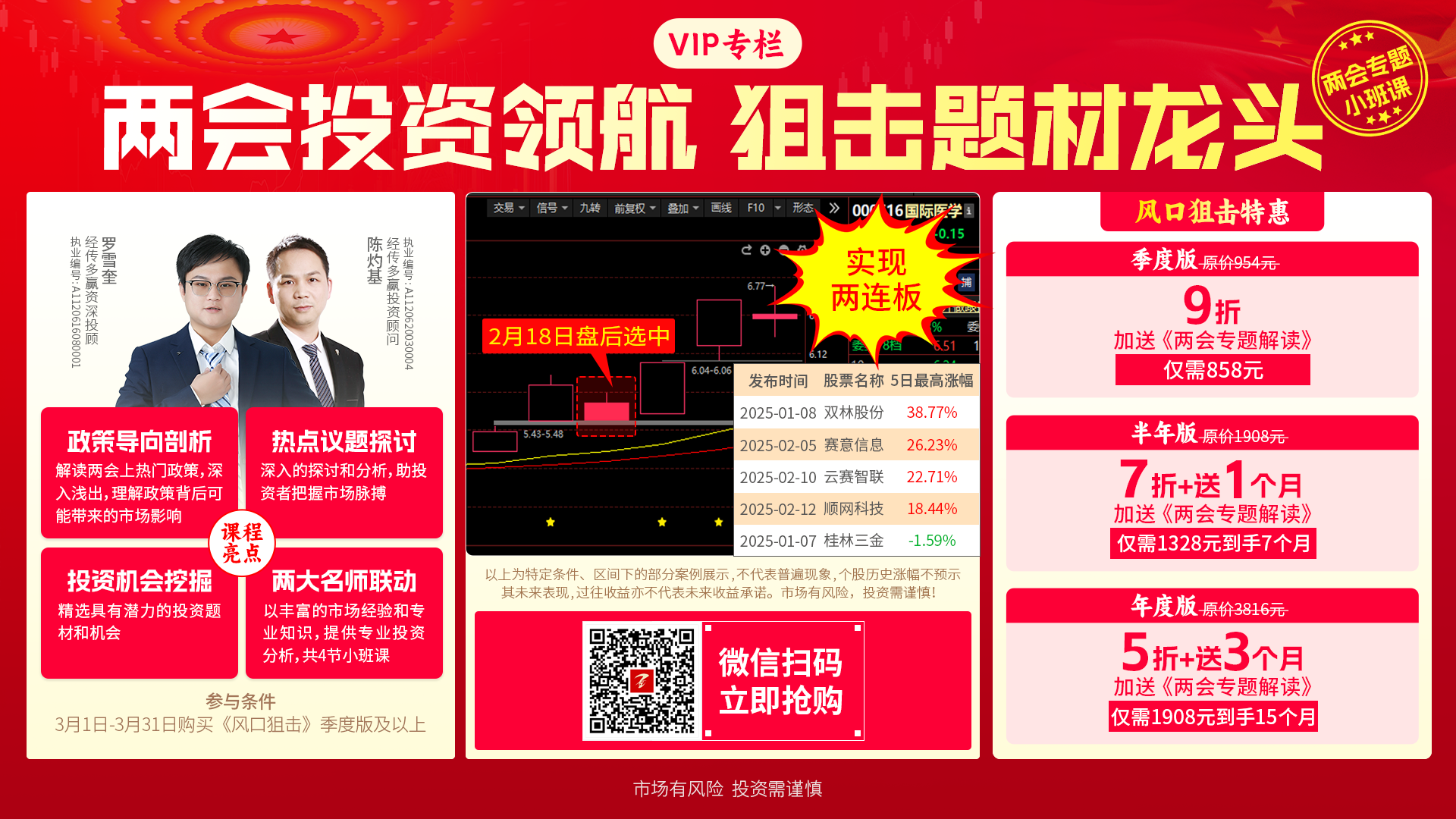 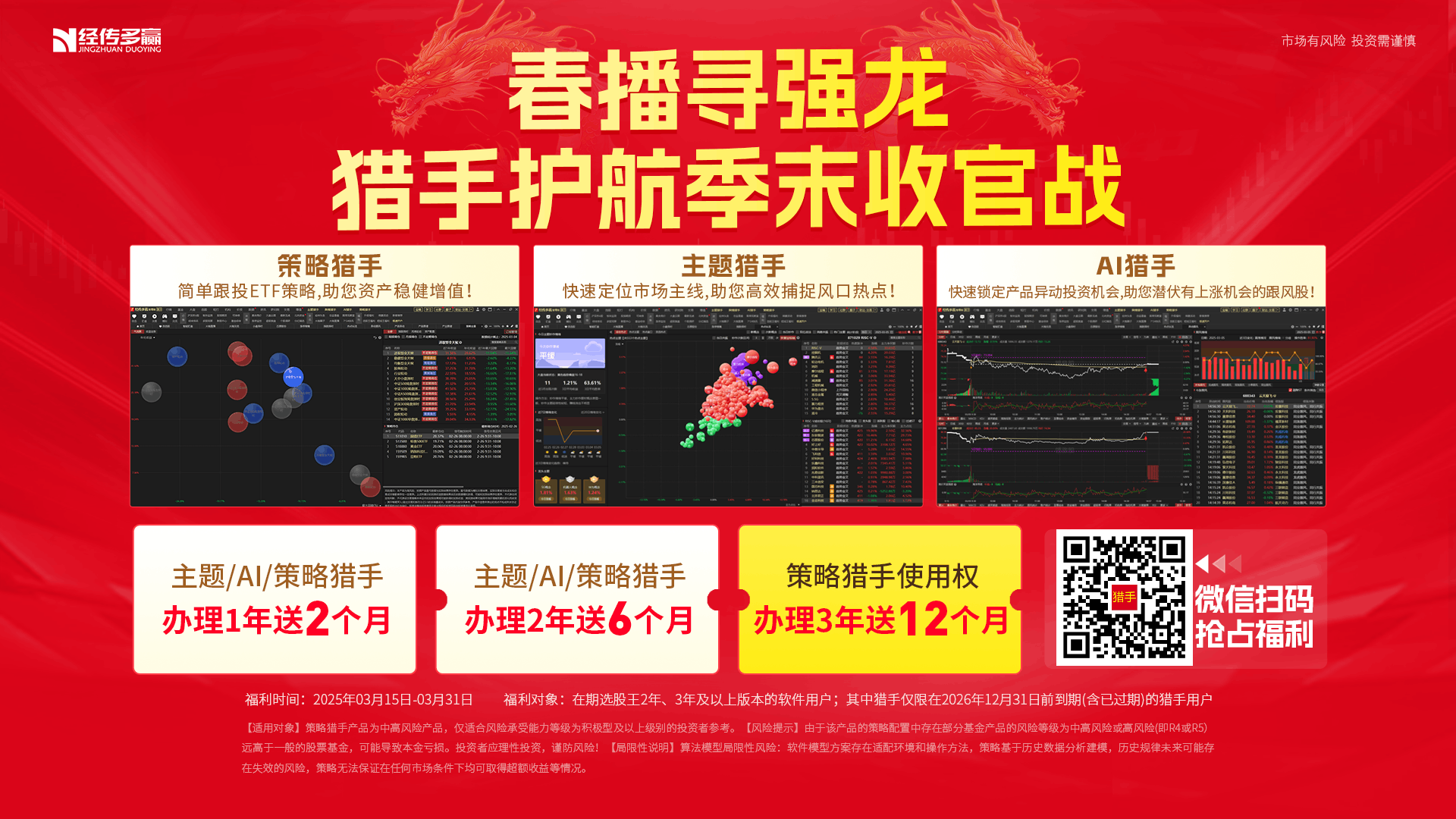